ГБПОУ "Октябрьский техникум 
строительных и сервисных 
технологий им. В.Г. Кубасова» : 
ПоСТРОЙ 
Светлое Будущее
С НАМИ!..
Наш техникум сегодня:
Современная образовательная организация, реализующая программы подготовки специалистов среднего звена и квалифицированных рабочих и служащих;
Профессиональные, талантливые, энергичные педагогические работники;
Развитая образовательная и внеучебная деятельность;
Высокий уровень антитеррористической защищенности;
Соответствие требованиям программы «Доступная среда»…
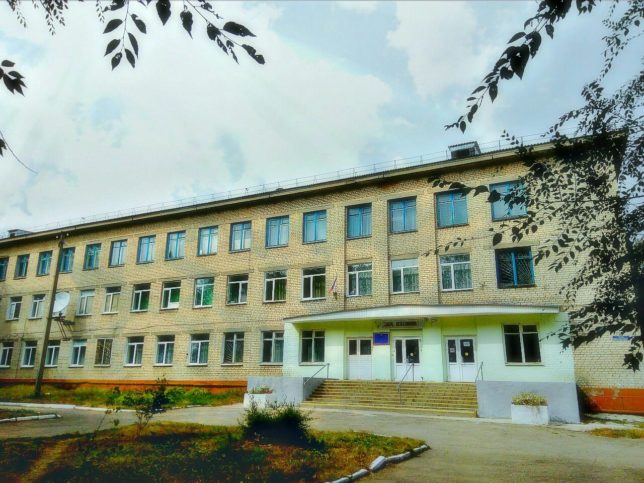 2
Контрольные цифры приема 
на 2020-2021 уч. г.:
3
Общежитие «Юность»
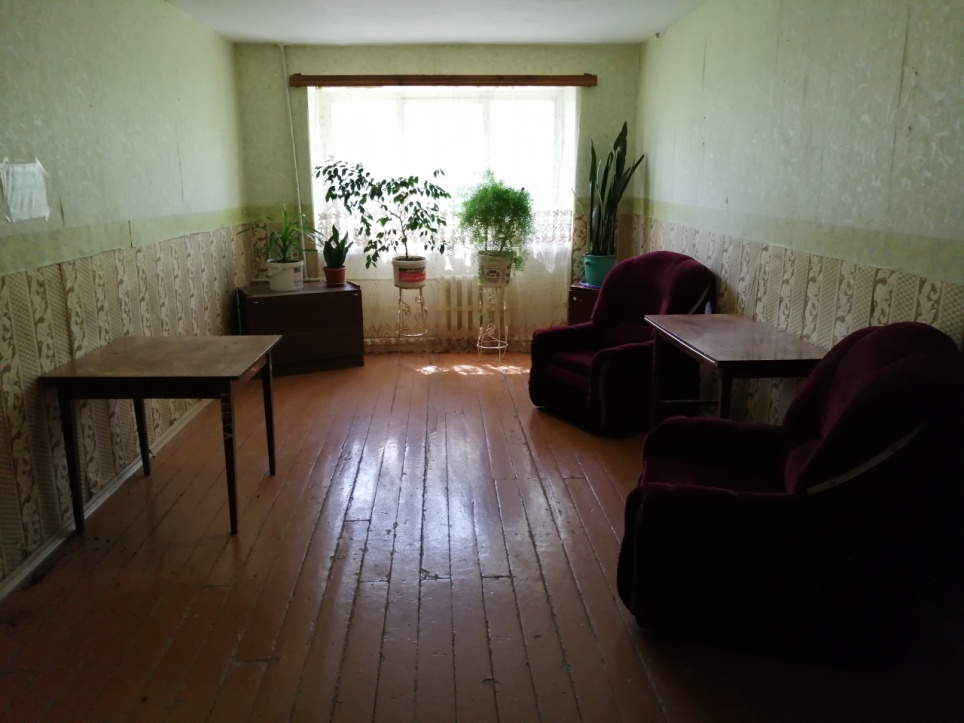 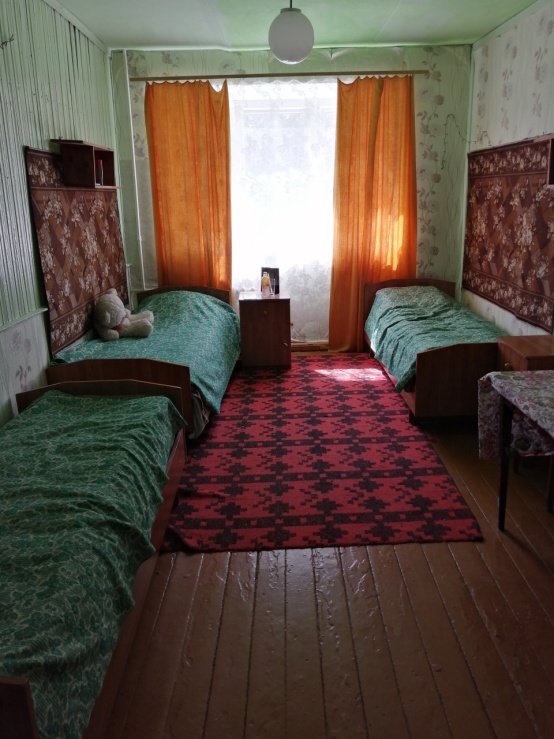 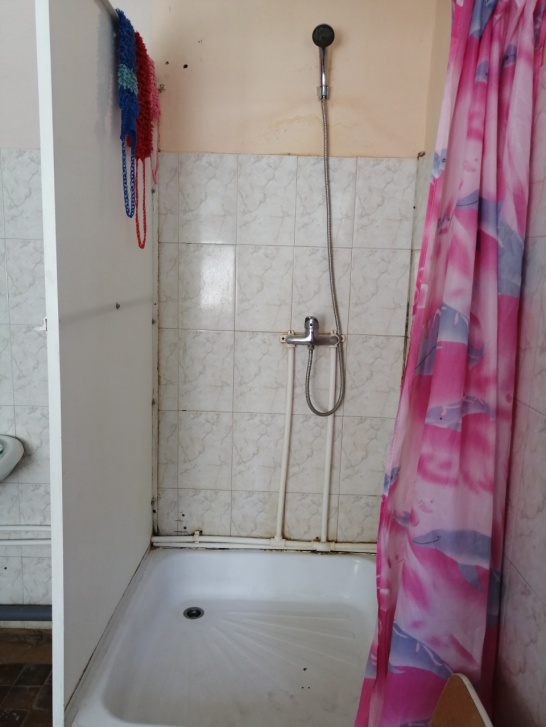 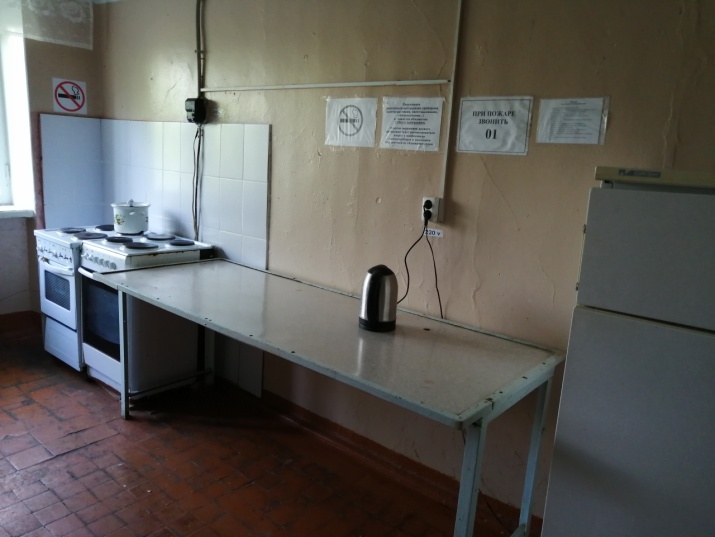 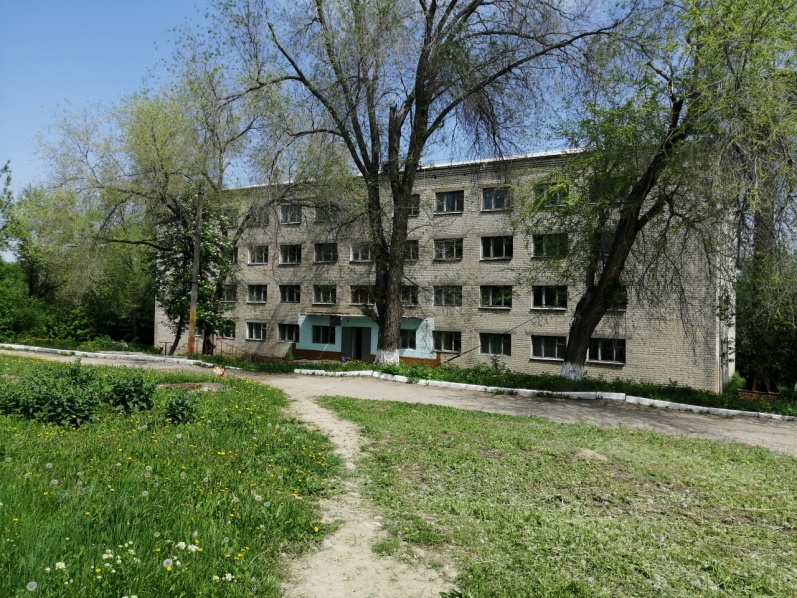 4
У работающего в руках
дело огнем горит!
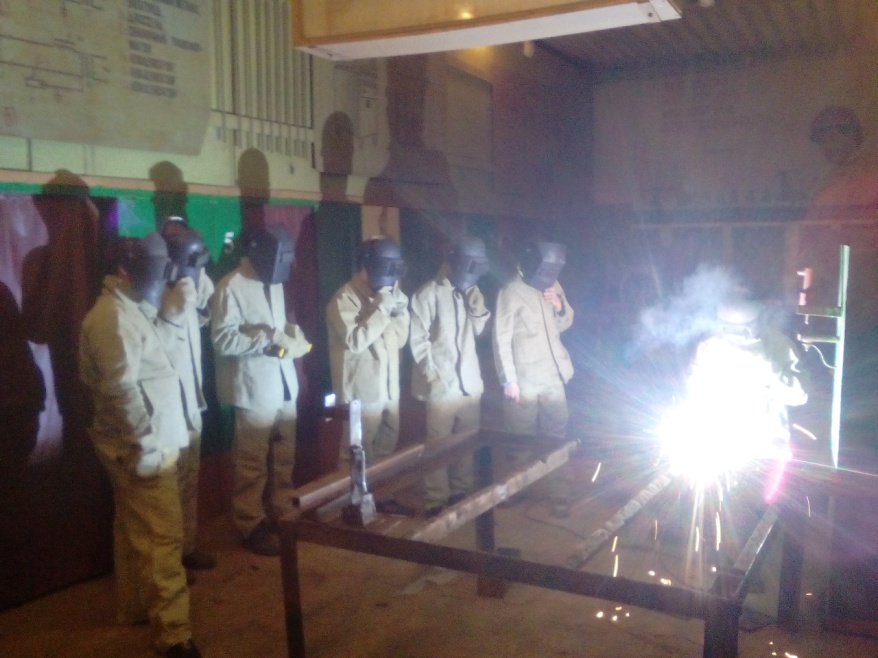 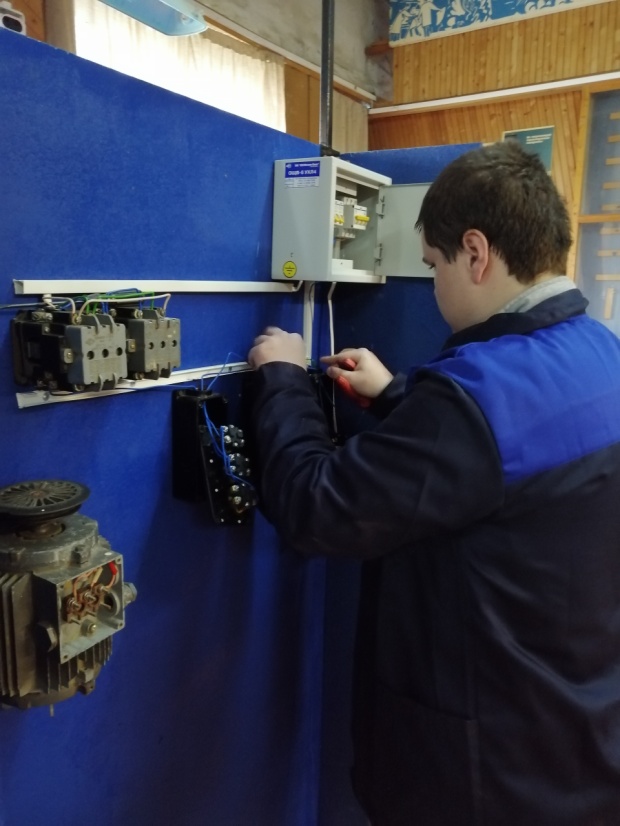 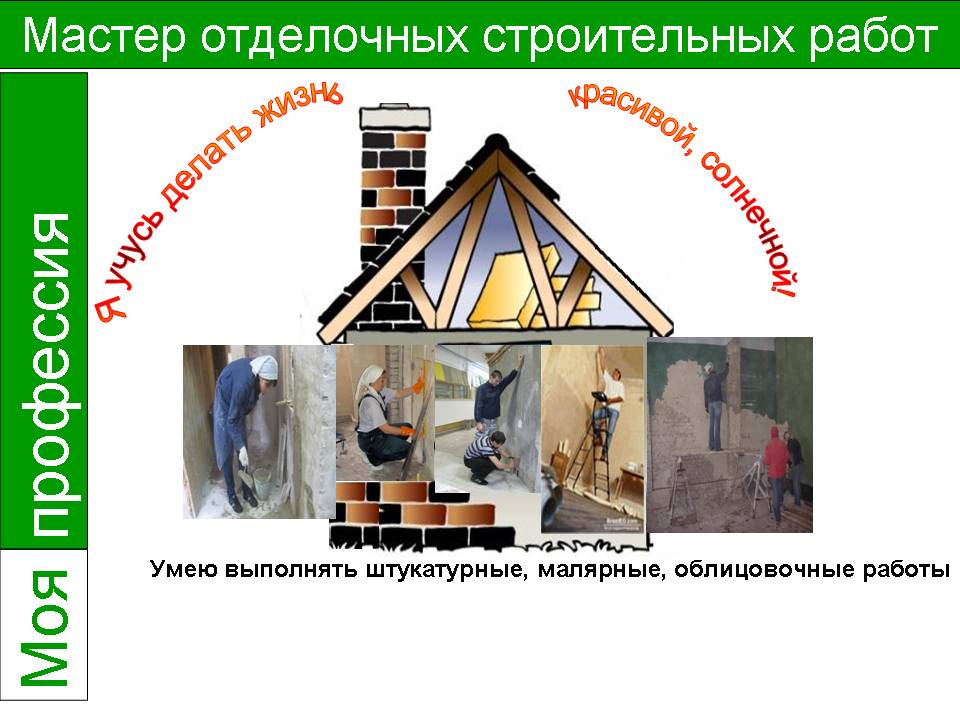 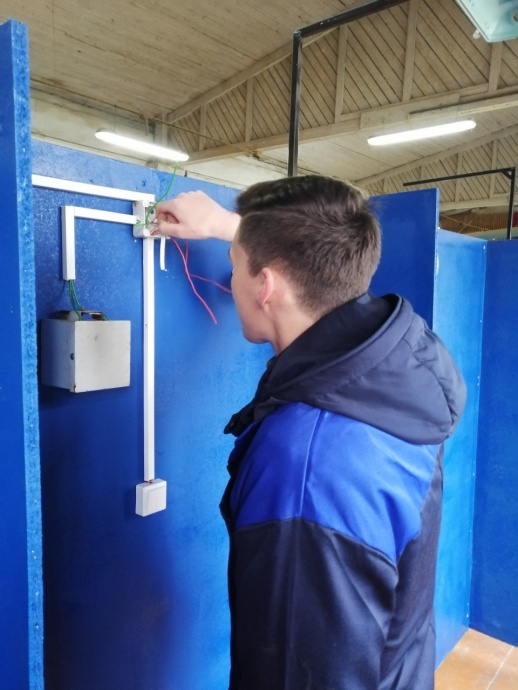 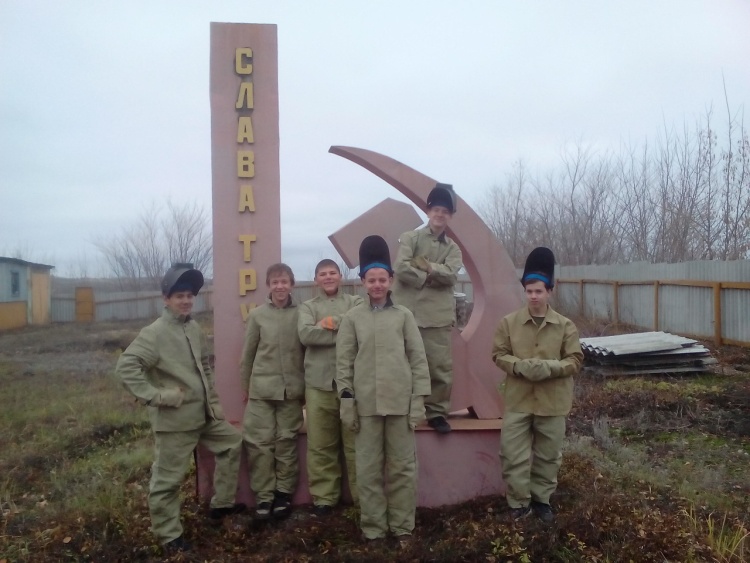 5
Наши молодые специалисты 
на региональных чемпионатах 
WORLDSKILLS RUSSIA
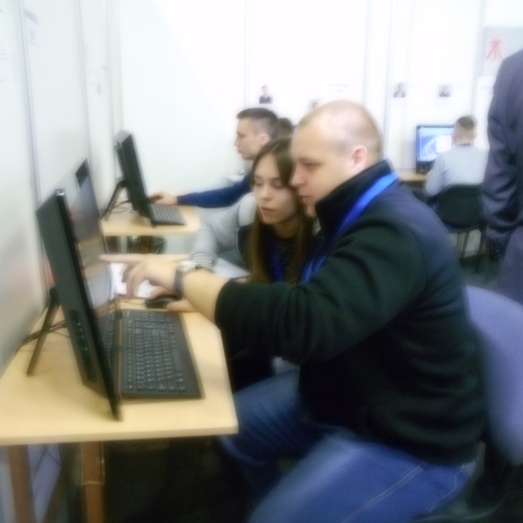 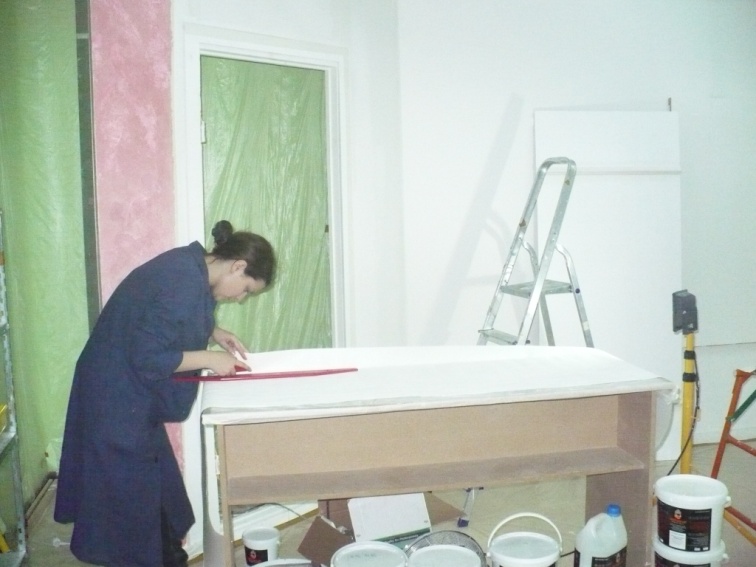 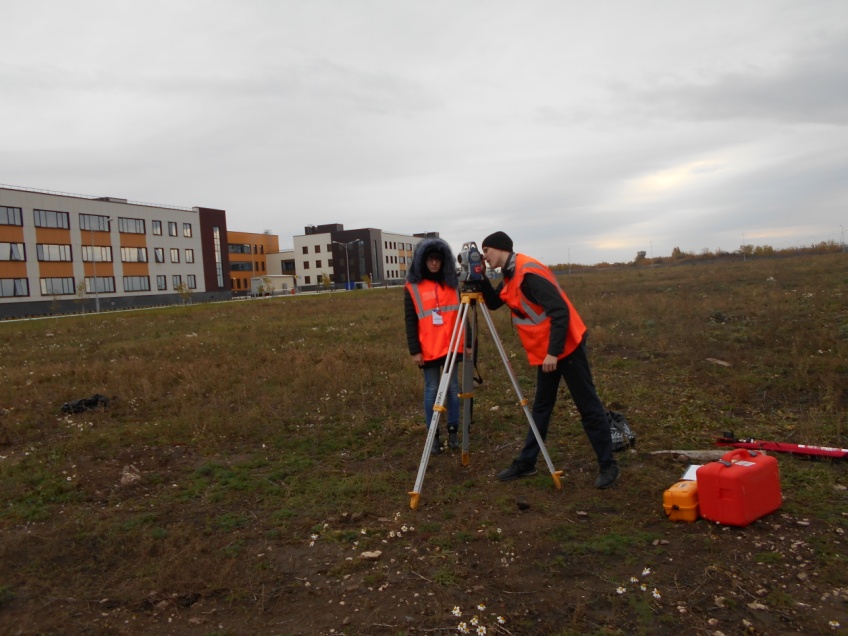 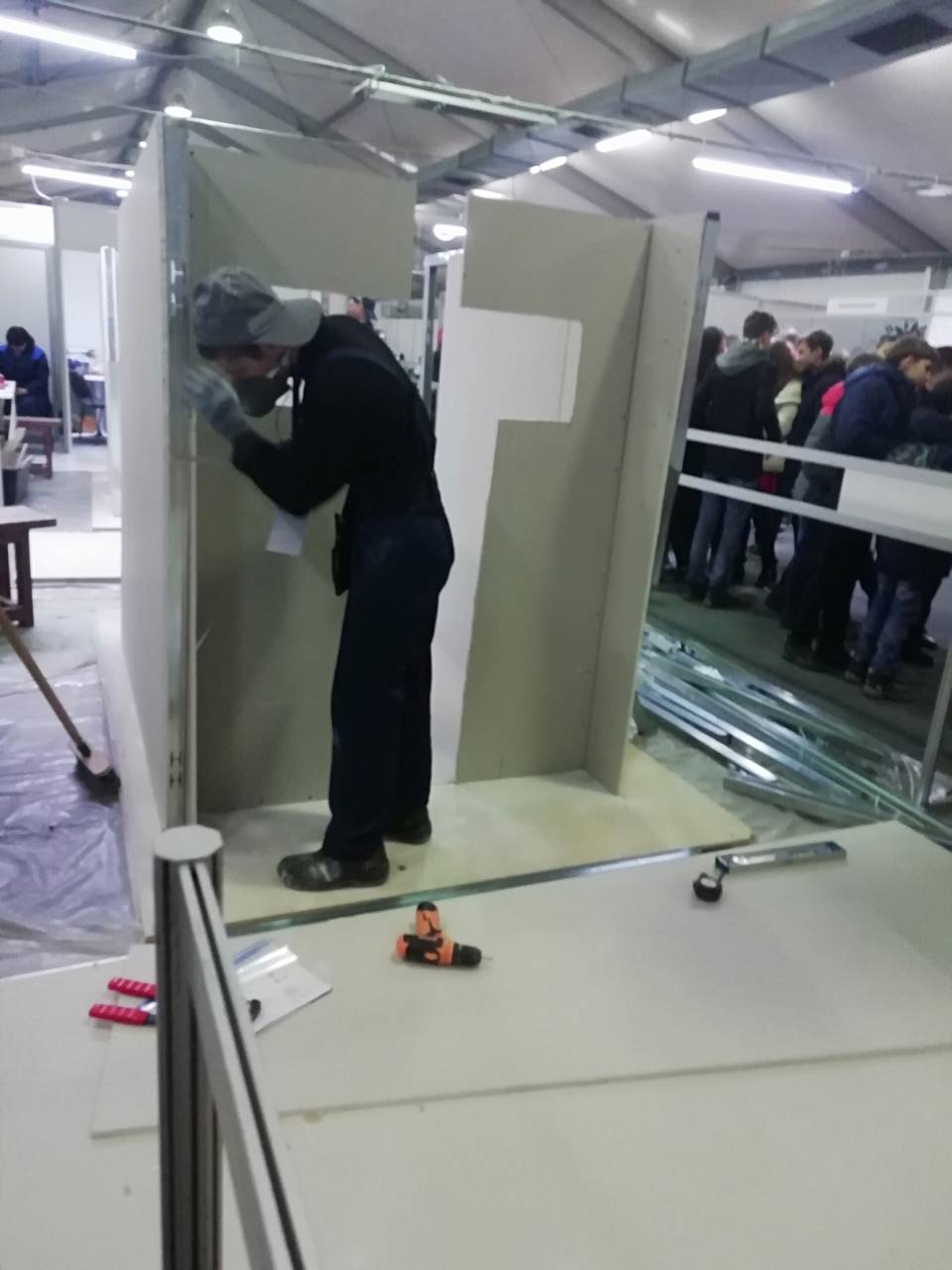 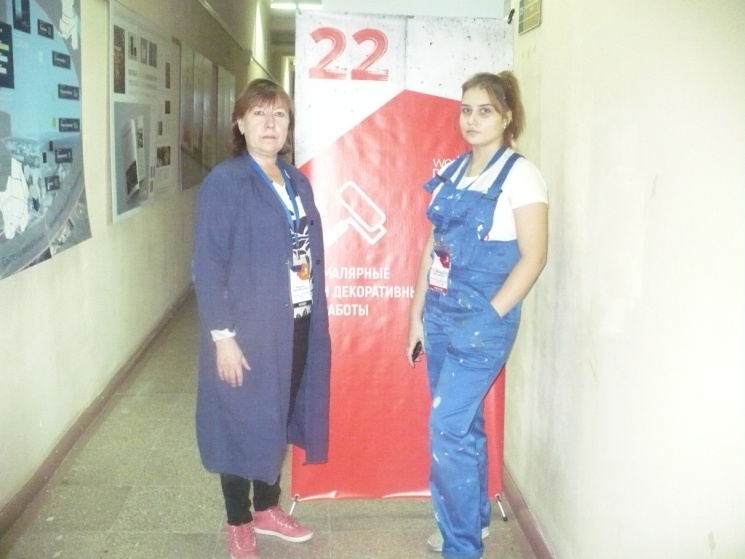 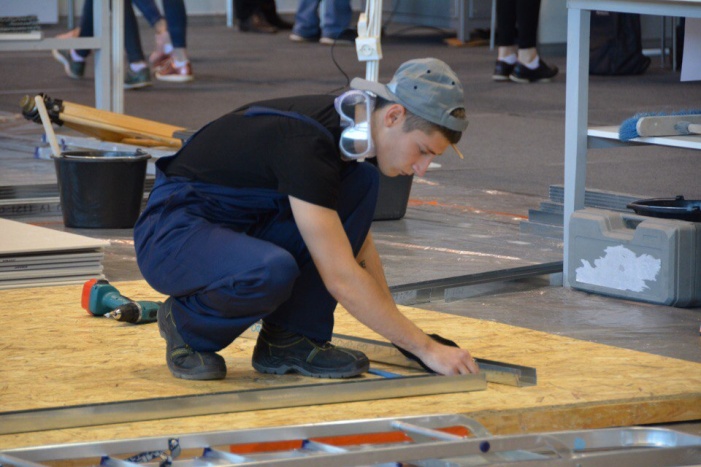 6
Наши достижения
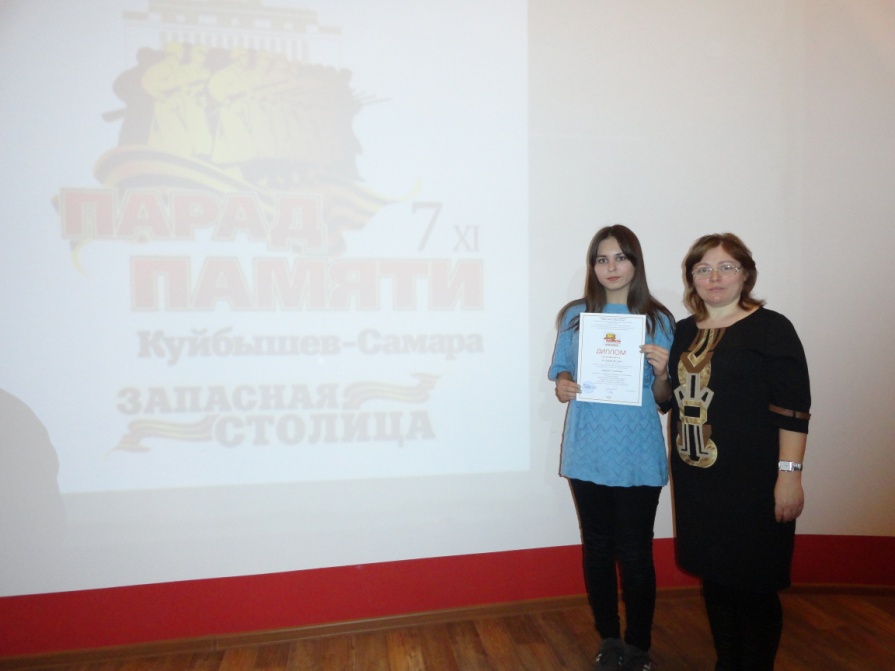 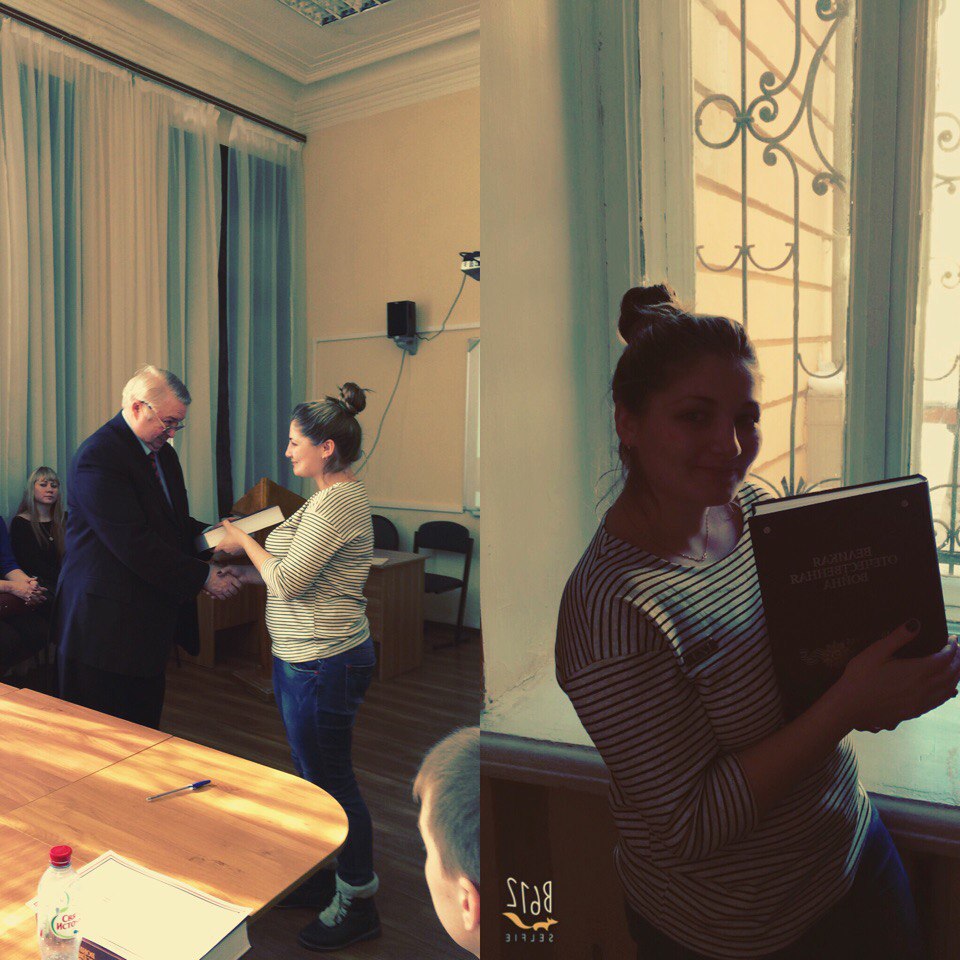 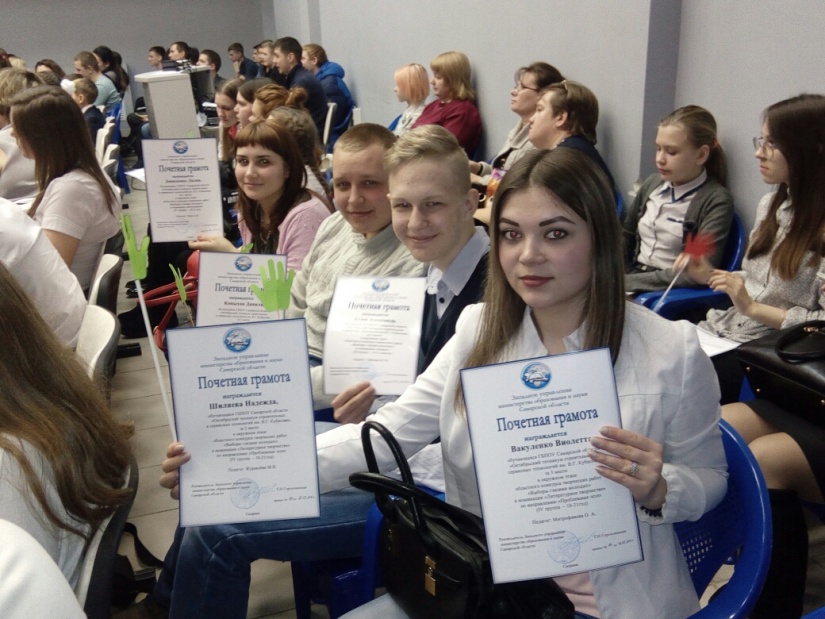 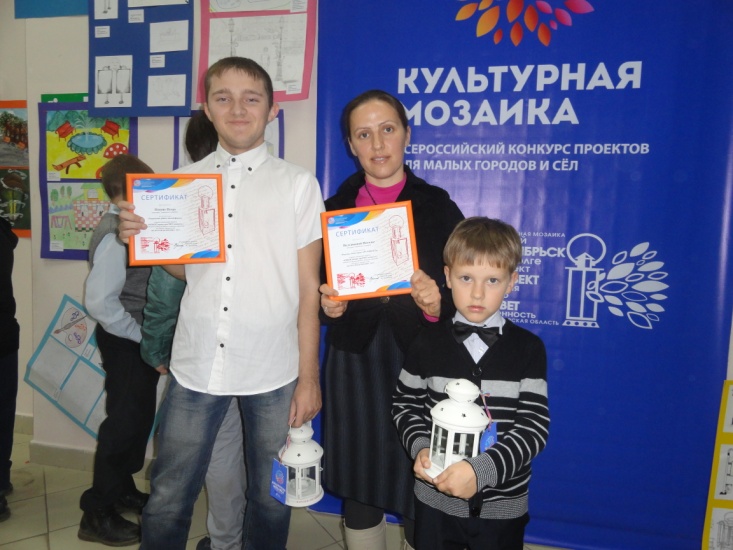 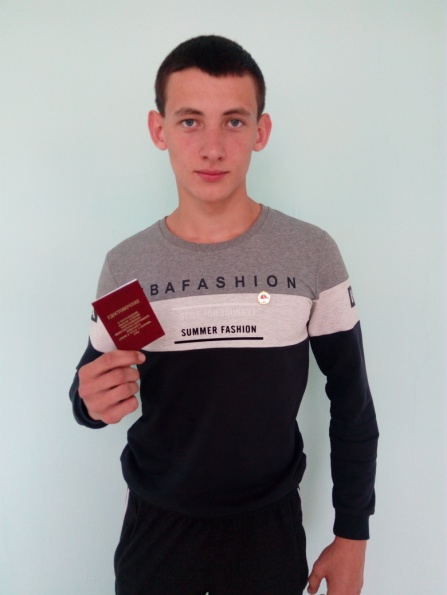 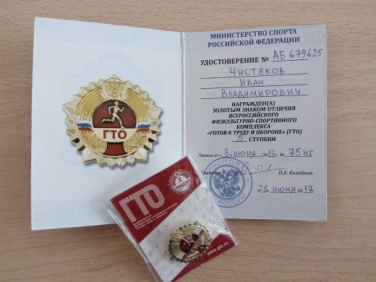 7
Внеучебная деятельность
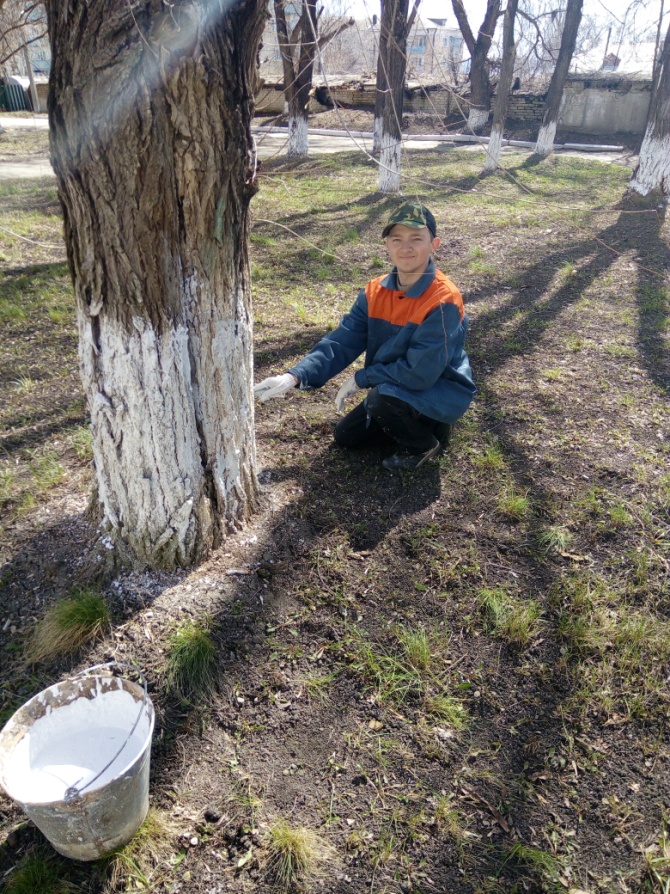 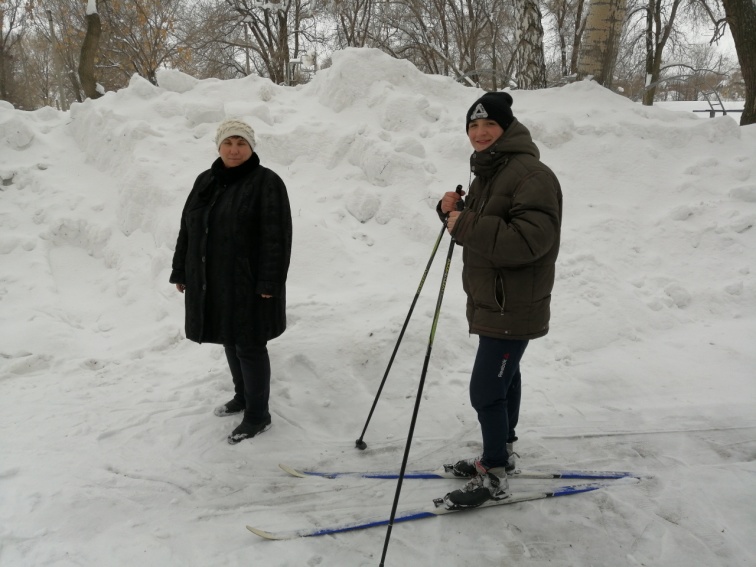 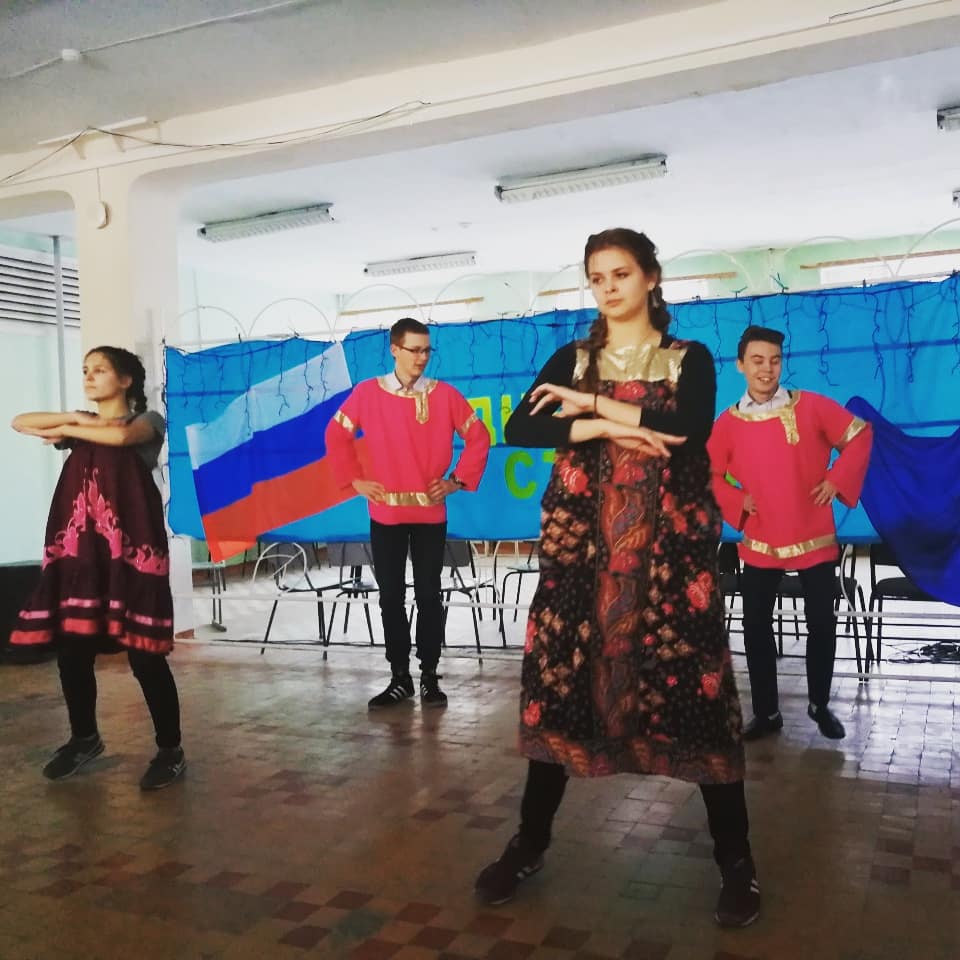 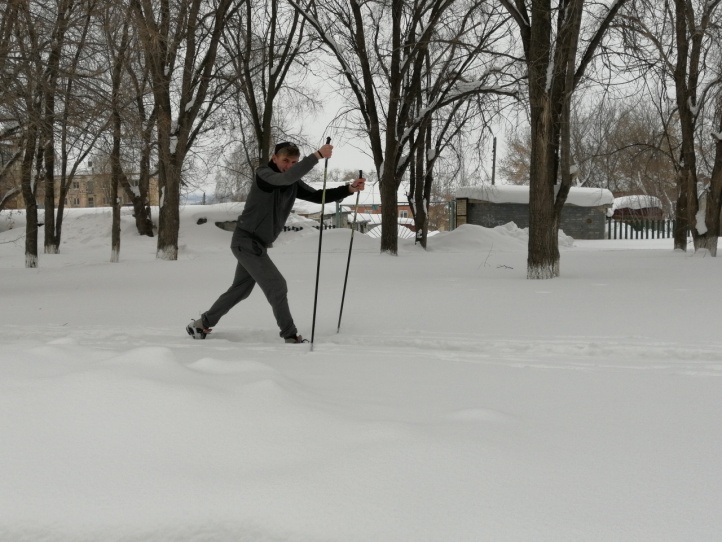 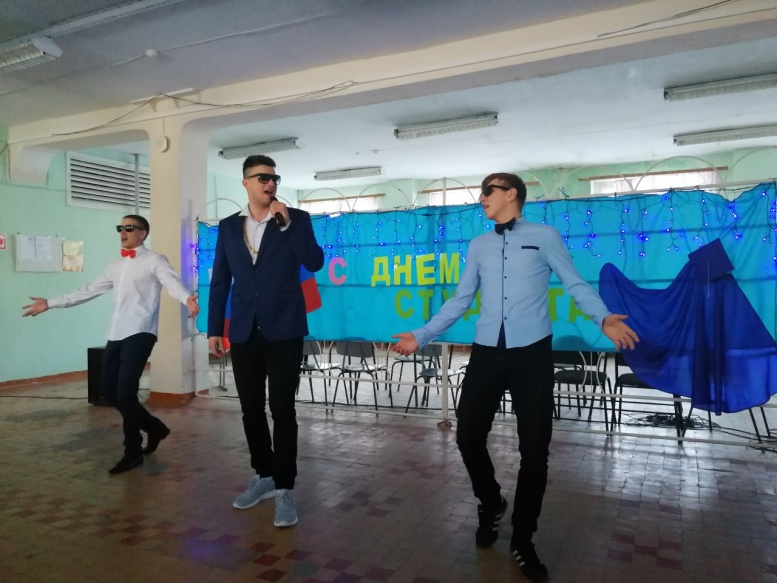 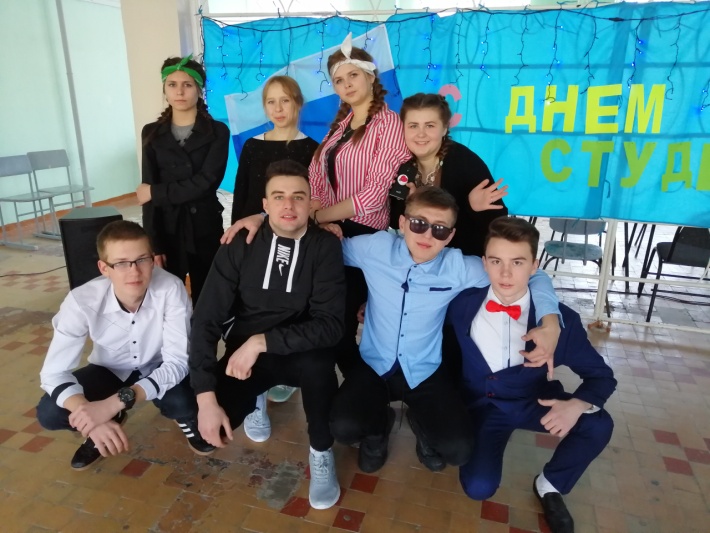 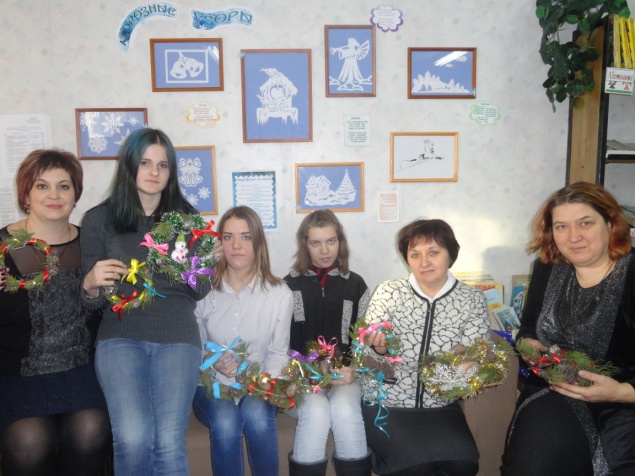 8
Военно-патриотическое воспитание
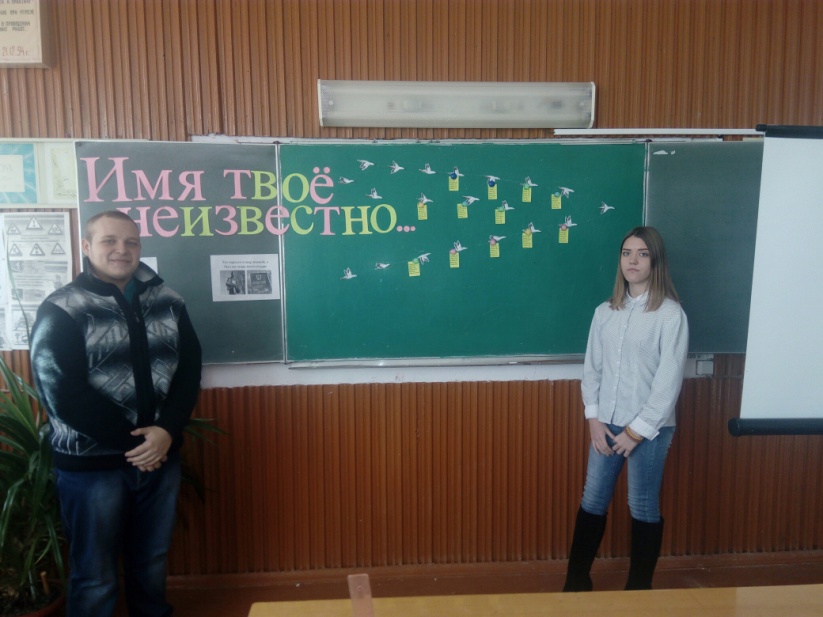 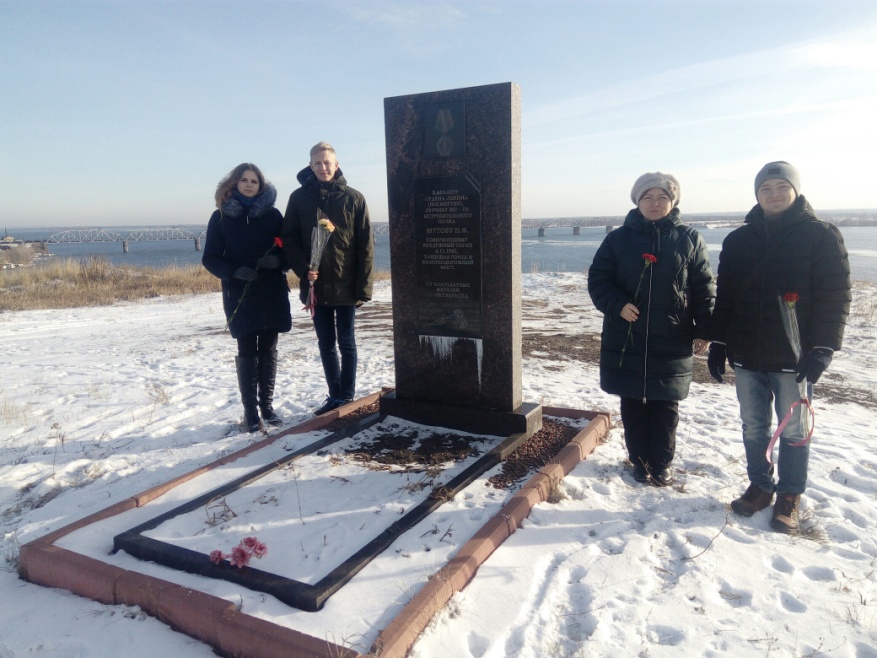 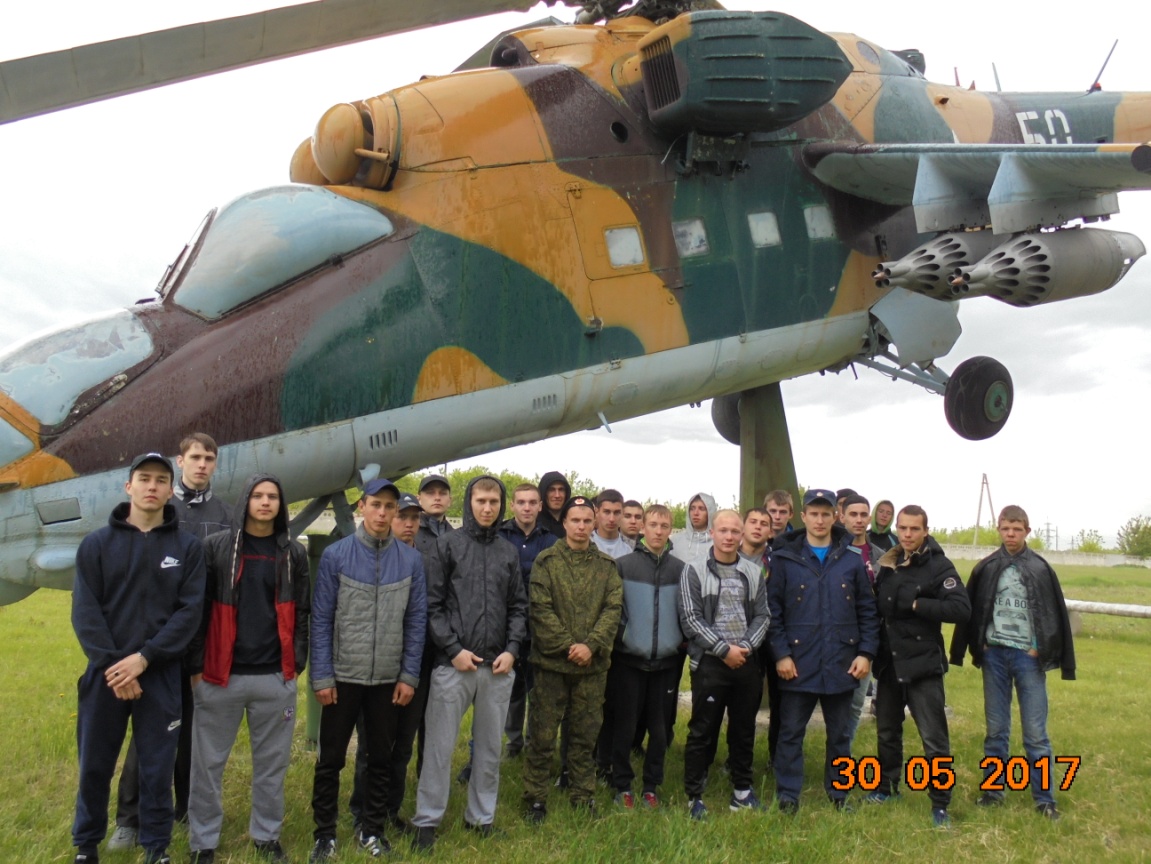 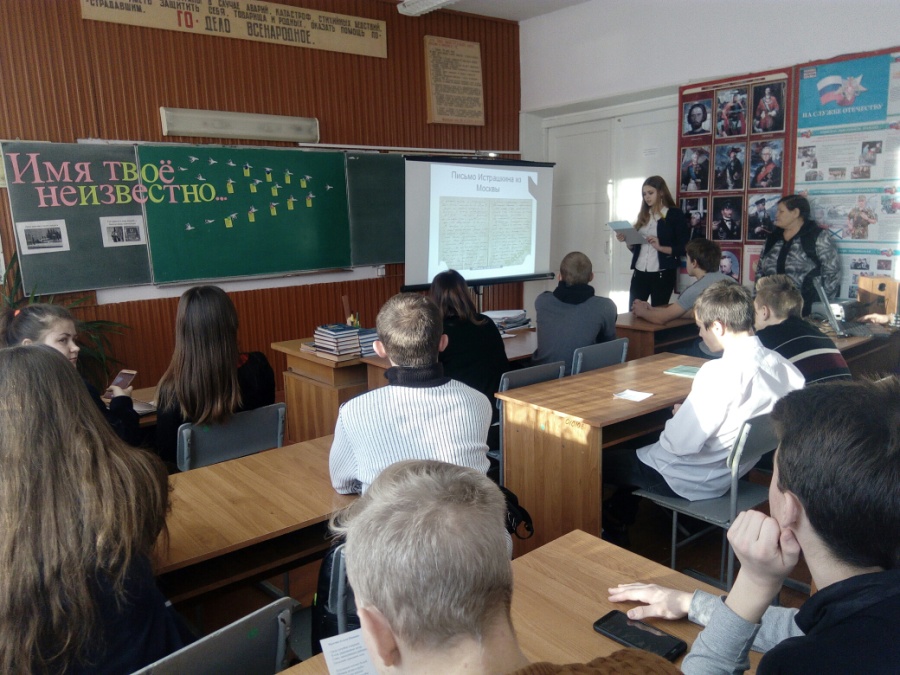 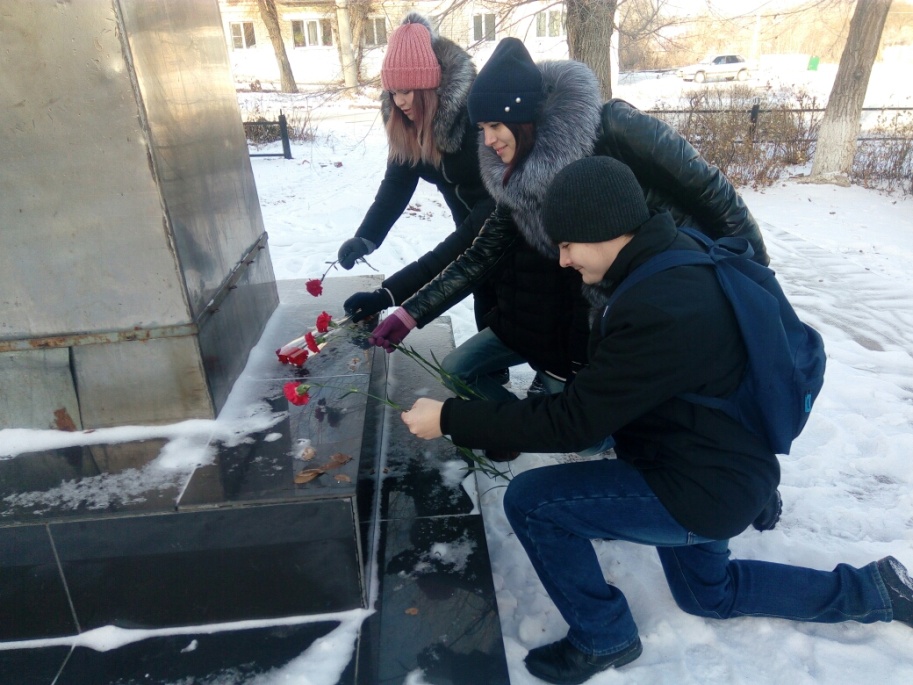 9
Добровольческая деятельность
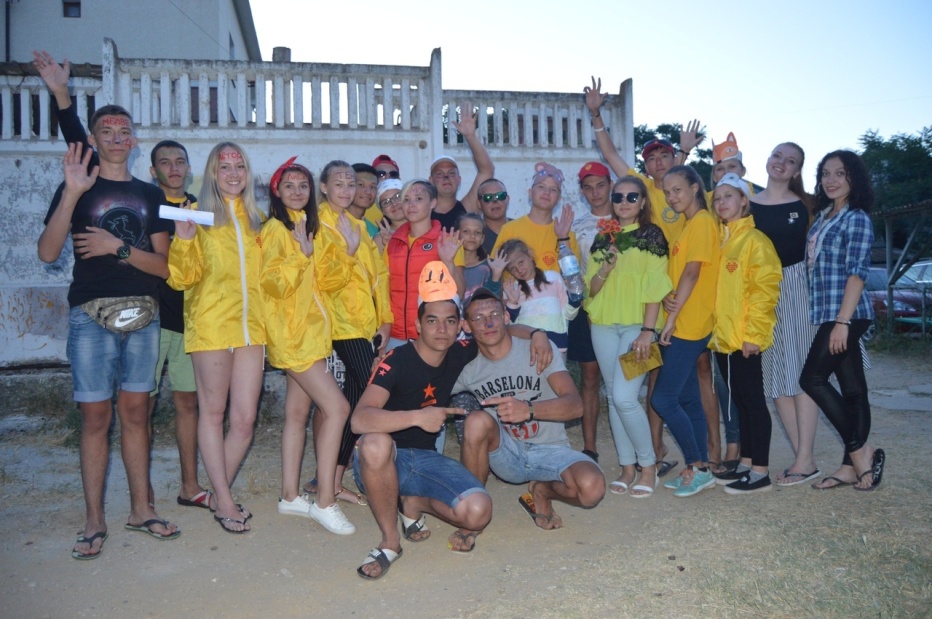 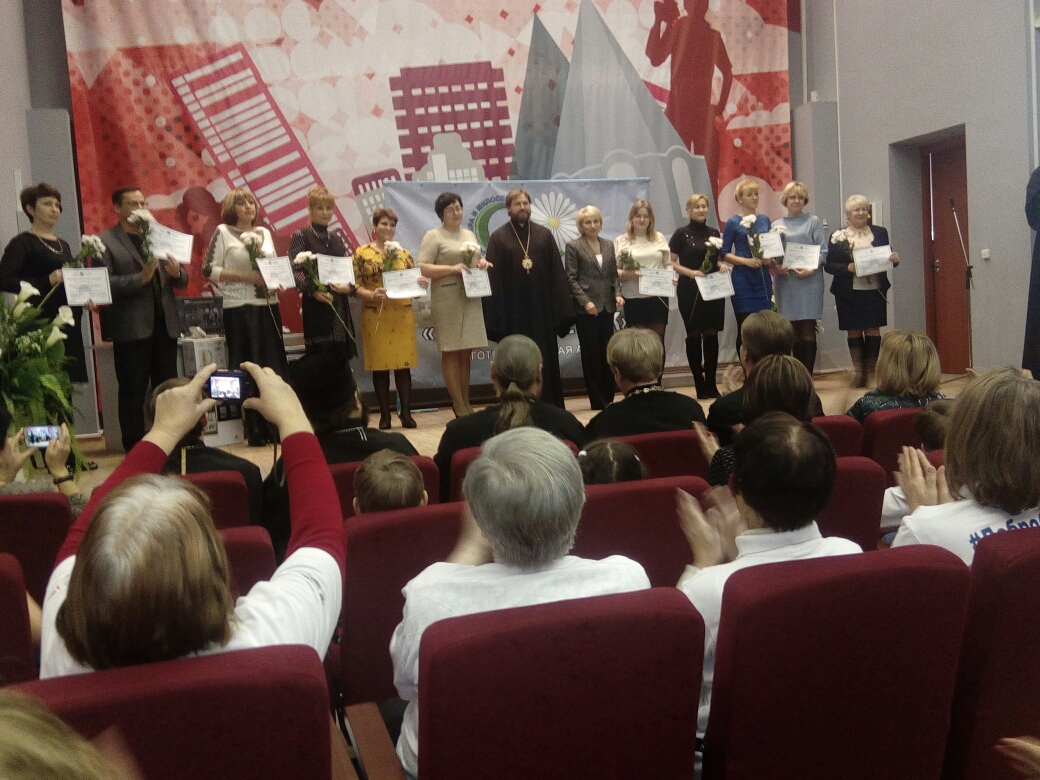 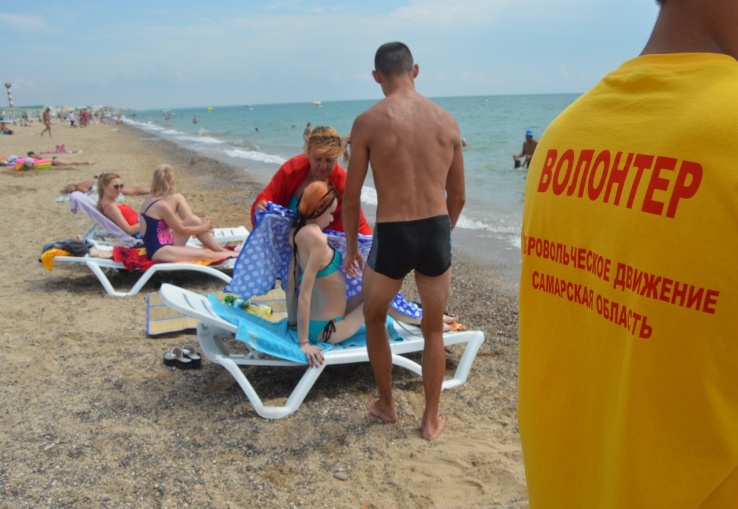 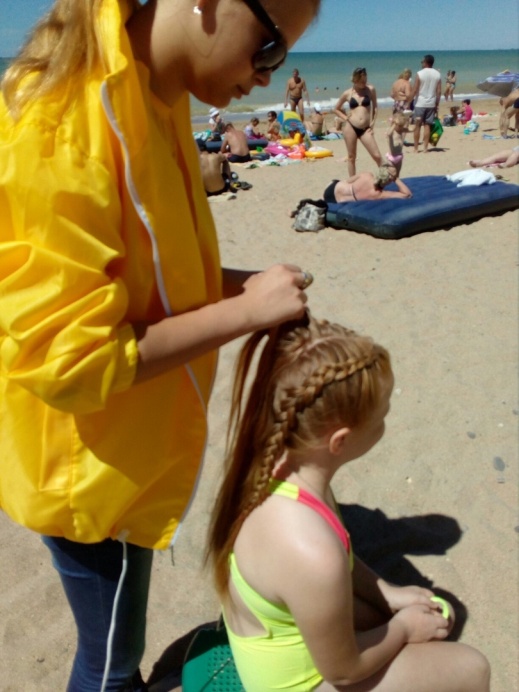 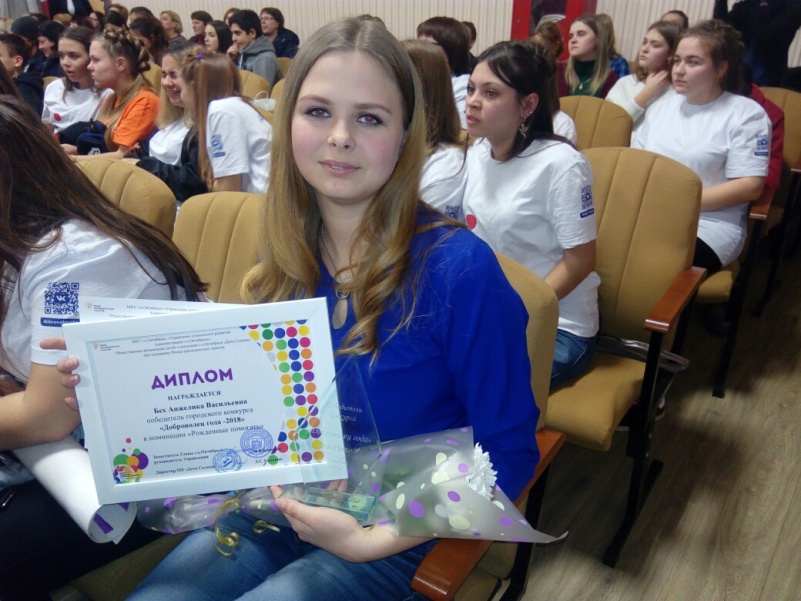 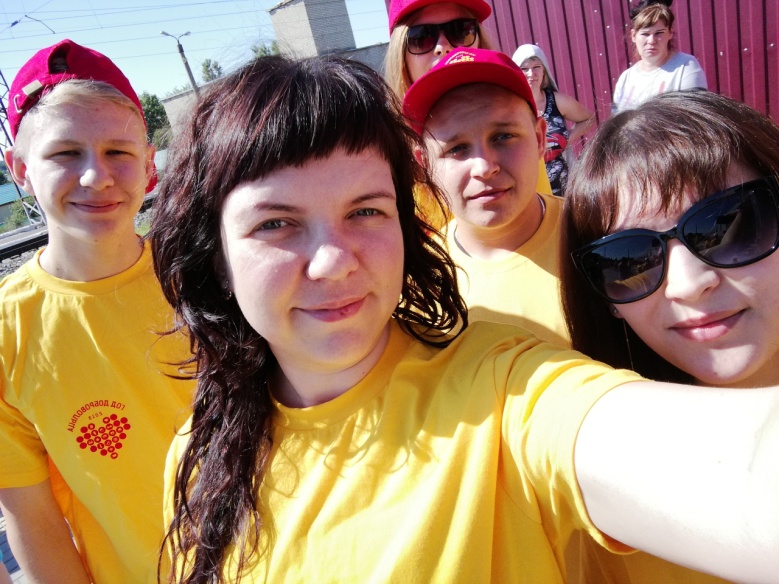 10
Адрес официального сайта 
ГБПОУ «Октябрьский техникум строительных и сервисных технологий 
им. В.Г. Кубасова» в сети Интернет:
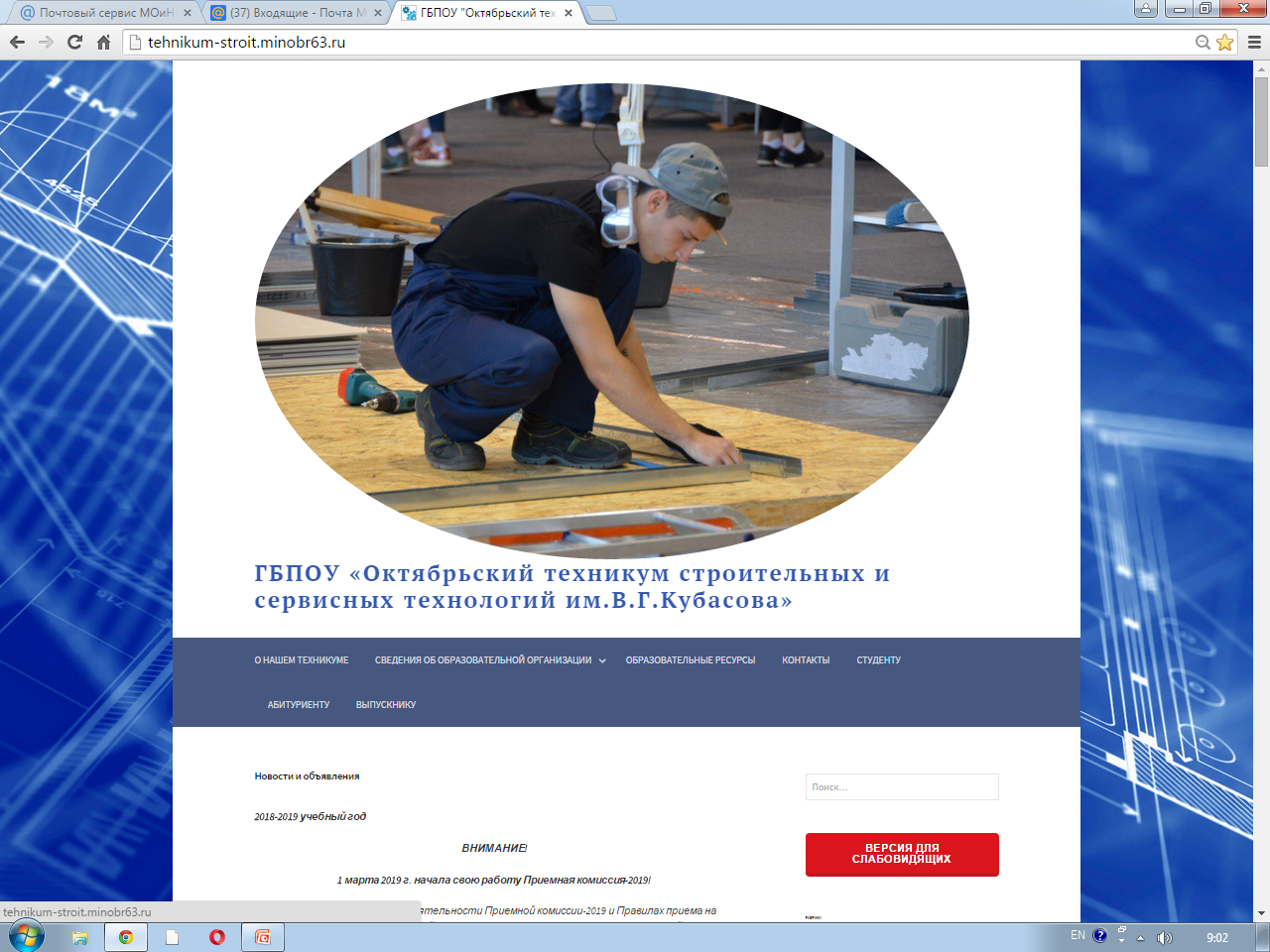 http://tehnikum-stroit.minobr63.ru/
11
Добро пожаловать 
в наш техникум!